Perkins V Funding Updates
Agenda
School System Planning for 2020-2021
Perkins Overview
Perkins Narratives
Required Uses of Funds
Core Indicators of Performance
Perkins V State Plan Timeline
[Speaker Notes: 2 minutes]
Academic Focus
In order to ensure students do the majority of the work every day,
All teachers—including special education, English language, and reading interventionists—are fully prepared to deliver high-quality lessons.
Principals, leadership teams, content leaders and mentor teachers use classroom observation, common planning time, and one-on-one coaching to support each teacher in delivering high-quality lessons.
School systems support principals and school teams as they provide support to teachers.
The Department supports school systems as they execute their improvement plans.
[Speaker Notes: 2 minutes]
Improvements to the 2020-2021 Strategy
CIR and UIR Improvements
Professional Development Plan: School systems submit a plan that includes content module redelivery and unit unpacking for CIR schools.
Post-secondary planning partner: Schools will have at least one partner  to support Individual Graduation Plans (IGPs) at CIR high schools.
District leader responsible for UIR-D schools: School systems will have a leader to coordinate support and planning for UIR-D schools.

Other Strategy Improvements
Science: School systems can apply for funds to support the purchase of science curricula and the training of teachers on this curricula.
Early Childhood: The planning process for governance, access, and quality is now included in Super App.
Special Education: Funding for professional development on specialized supports is available for schools with a UIR label for the subgroup with students with disabilities.
School System Planning Framework
Domain
Area of Focus
Planning Questions
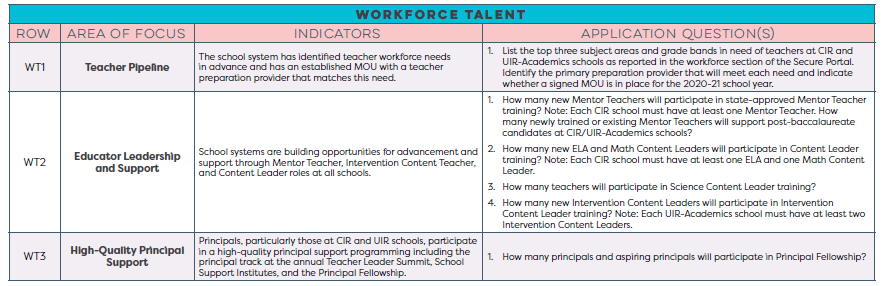 Domain and Row Number
Indicators
Perkins
The Strengthening Career and Technical Education for the 21st Century Act (Perkins V) provides funding to assist states with supporting development of the academic knowledge and technical and employability skills of secondary and postsecondary students who elect to enroll in Career and Technical Education (CTE) programs and programs of study

The grant utilizes funds to enhance, broaden, and expand opportunities for students to explore postsecondary education and post-high school workforce plans, including accessing work-based learning leading to Industry-Based credentials (IBCs).
Perkins Narratives
Nine Required Narratives
The result of the Comprehensive Needs Assessment
Collaboration with Regional team and local workforce representatives
IBC offerings, course offerings, and activities supported with Perkins funds
Work-based learning opportunities
Opportunities for students to gain postsecondary CTE credit
How improve academic and technical skills of CTE students
How recruit, prepare, retain, and train CTE teachers
How provide equal access to special populations and non-traditional fields
Existing gaps or disparities in performance for each subpopulation 

Lagniappe
The completion of the Comprehensive Local Needs Assessment (CLNA) is required every 2 years
Responses to Narrative Questions should address all budgeted items
Perkins Required Uses of Funds
Within the Super App, each eligible recipient must  
	1.	Provide career exploration and career development activities
	2.	Provide professional development
	3.	Provide skills necessary to pursue careers in high-skill, high-wage, or in-demand 
industry sectors or occupations
4.	Support for integration of academic skills into CTE programs and programs of study
	study
5. 	Plan and carry out elements that support the implementation of CTE programs and 
programs of study and that result increasing student achievement
6.	Develop and implement evaluations of the activities carried out with Perkins
7.	(Administrative costs have a Use Code but are not required)
Uses may be reflected across all funds in the Super App.  If a require use of funds utilizes non-Perkins dollars, include in the corresponding narrative.
Comprehensive Local Needs Assessment (CLNA)
CLNA is required every two years.  

A CNLA is not required for completion with the 2020-2021 submission
CLNA is both regional and local in its evaluation of scope, size, and quality of CTE programming as well as equity and access to that programming.
While a needs assessment is not required each year, eligible recipient must describe how address disparities/gaps each year.
Comprehensive Local Needs Assessment (CLNA)
Understanding the CNLA includes 
Identifying its required elements
Local levels of performance including evaluation of each subgroup and special populations
Description of how offered programs are aligned to industry needs, designed to meet local needs and of sufficient in size, scope and quality 
Progress towards implementing program(s) of study
Strategies to overcome barriers to recruitment and retention of CTE teachers
Providing equity and access to all programs
Consulting required stakeholders
secondary and postsecondary CTE educators
state/local workforce boards or local/regional businesses
parents and students 
representatives of agencies serving youths (special populations, foster care, homeless, justice involved)
Core Indicators of Performance
Accountability of its funding seeks "to assess the effectiveness of” the school system/school in achieving progress in optimizing return on investment in career and technical education. Accordingly, states are required to report annually on the core indicators of performance.

Definitions
CTE Participant: Student who completes not less than one course in a career and technical education program or program of study
CTE Concentrator: Student who has completed at least two courses in a single career and technical education program or program of study.
Nontraditional program: Program in which specific gender enrollment is less than 25% of statewide enrollment for that program.
Core Indicators of Performance
Core Indicators of Performance
Perkins V State Plan Timelines
Questions
Super App Support
Support for completing the Super App will be provided through
School Improvement Library
LDOE Weekly Newsletters
School System Planning and Superintendent Calls
Network Teams
Office Hours on scheduled Mondays at 11:00 AM (details via LDOE Weekly Newsletter)


Send all questions related to school system planning and Super App to LDOE.GrantsHelpDesk@la.gov and include “Super App” in the subject line.